В пятый как в первый
Особенности адаптации учащихся 5 классов
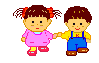 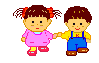 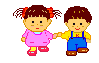 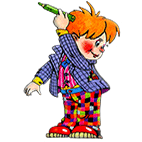 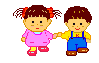 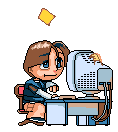 Пятый класспереход не только на новую ступень обучения, но и в новый период развития - отрочество.
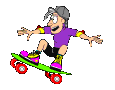 За то, как наши дети войдут в этот возраст, будут ли успешны в учебе и жизни в целом, лежит ответственность на нас, взрослых – педагогах и родителях.
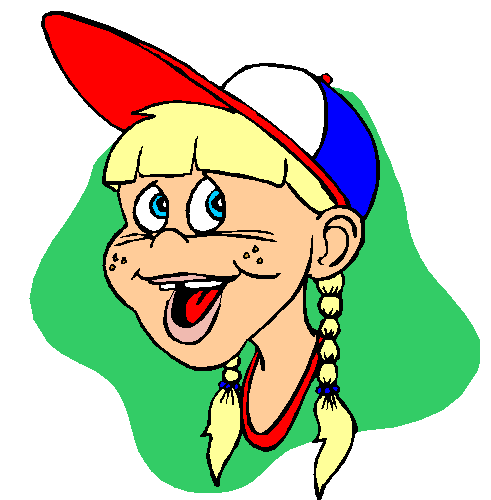 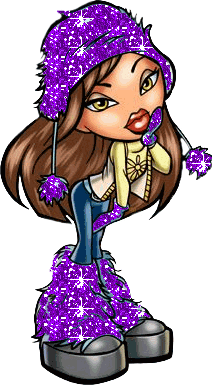 Психологические особенностимладшего подростка:
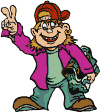 1.Проявление чувства взрослости.
2.Рост самооценки.
3.Проявление самостоятельности в приобретении знаний.
4.Появление познавательной мотивации.
5. Желание быть не хуже других.
6. Потребность в достойном положении в коллективе сверстников, в семье.
7. Стремление обзавестись верным другом.
8. Стремление избежать изоляции, как в классе, так и в малом коллективе.
9. Повышенный интерес к вопросу о “соотношении сил” в классе.
10. Установление доверительных отношений со сверстниками  (ведущая деятельность – общение).
Психологические особенностимладшего подростка:
11. Повышенное внимание к своей внешности.
12. Ярко выраженная эмоциональность, высокая тревожность, неустойчивая психика.
13. Отсутствие авторитета возраста; намеренная манипуляция взрослыми.
14. Повышенное негативное отношение к учителям, родителям, взрослым.
15.Отвращение к необоснованным запретам.
16. Переоценка своих возможностей.
17.Отсутствие адаптации к неудачам.
18.Проявление эгоцентризма.
19. Внутренний конфликт с самим собой и окружающими.
20. Страх одиночества.
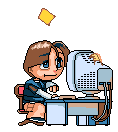 Адаптация -приспособление к окружающей среде, обществу, смене обстоятельств, переходу с одного жизненного уровня или уклада на другой.
Обратный процесс – дезадаптация.
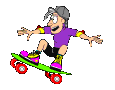 Трудности адаптации к среднему звену
1.Несколько учителей с разными требованиями.
2.Нехватка внимания со стороны классного руководителя.
3. Возросший темп и объем работы.
4. Новые требования к оформлению работ.
5. Большой поток новой информации, незнакомые слова и термины.
6. Самостоятельный поиск информации. Использование словарей и справочников.
7. Смена статуса.
8. Много кабинетов, предметов.
9. Новые правила и требования классного руководителя.
пробелы в знаниях
изменение условий обучения
отсутствие контроля
изменение требований
Признаки успешной адаптации:
1. Удовлетворенность ребенка процессом обучения.
2. Ребенок легко справляется с программой.
3. Степень самостоятельности ребенка при выполнении им учебных заданий, готовность прибегнуть к помощи взрослого лишь ПОСЛЕ попыток выполнить задание самому.
4.Удовлетворенность межличностными отношениями – с одноклассниками и учителем.
5. Хорошее самочувствие, аппетит, сон.
Признаки дезадаптации
1. Усталый, утомлённый внешний вид ребёнка.
2. Нежелание ребёнка делиться своими впечатлениями о проведённом дне.
3. Стремление отвлечь взрослого от школьных событий, переключить внимание на другие темы.
4. Нежелания выполнять домашние задания.
5. Негативные характеристики в адрес школы, учителей, одноклассников.
5. Жалобы на те или иные события, связанные со школой.
6. Беспокойный сон. Нарушение аппетита.
7. Трудности утреннего пробуждения, вялость.
8. Постоянные жалобы на плохое самочувствие.
9. Снижение работоспособности
10. Забывчивость
11. Неорганизованность
Признаки дезадаптации
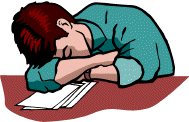 1. Усталый, утомлённый внешний вид ребёнка.
2. Нежелание ребёнка делиться своими впечатлениями о проведённом дне.
3. Стремление отвлечь взрослого от школьных событий, переключить внимание на другие темы.
4. Нежелания выполнять домашние задания.
5. Негативные характеристики в адрес школы, учителей, одноклассников.
5. Жалобы на те или иные события, связанные со школой.
6. Беспокойный сон. Нарушение аппетита
7. Трудности утреннего пробуждения, вялость.
8. Постоянные жалобы на плохое самочувствие.
9. Снижение работоспособности
10. Забывчивость
11. Неорганизованность
Виды дезадаптации
1) Интеллектуальная - нарушение интеллектуальной деятельности. Отставание в обучении от сверстников.
2)  Поведенческая - несоответствие поведения ребёнка правовым и моральным нормам (агрессивность, асоциальное поведение).
3)  Коммуникативная - затруднения в общении со сверстниками и взрослыми.
4)  Соматическая - отклонения в здоровье ребёнка.
5)  Эмоциональная - эмоциональные трудности, тревоги по поводу переживания проблем в школе.
Задачи на период адаптации, поставленные классным руководителем.
Изучение классного коллектива.
Знакомство с родительским коллективом.
Организация сотрудничества с учителями- предметниками  и родителями в процессе адаптации.
Организация внеклассной работы в классном коллективе.
Беседы с учениками
«Первый раз в пятый класс »
«Единые требования  к учащимся школы»
«Домашние задания: как организовать свою работу дома»
                      Беседы с родителями
Организация учебного процесса в 5 классе
Общие требования к учащимся
Дневник.ру Сайт Муравина и др.  Интернетурок
Режим питания и сна
Возрастные особенности и адаптация
Результаты экспресс теста по общей тревожности
Правила для пятиклассника
Поведенческая и коммуникативная дезадаптация
1. Не отнимай чужого, но и свое не отдавай.
2. Попросили – дай, пытаются отнять – старайся защищаться.
3. Не дерись без причины.
4. Зовут играть – иди, не зовут – спроси разрешения играть вместе, это не стыдно.
5. Играй честно, не подводи своих товарищей.
6. Не дразни никого, не канючь, не выпрашивай ничего. Два раза ни у кого ничего не проси.
7. Будь внимателен везде, где нужно проявить внимательность.
8. Из-за отметок не плачь, будь гордым.
9. С учителем из-за отметок не спорь и не обижайся. Старайся все делать вовремя и думай о хороших результатах, они у тебя обязательно будут.
10. Не ябедничай и не наговаривай ни на кого.
11. Старайся быть аккуратным.
12. Почаще говори: давай дружить, давай играть, давай вместе пойдем домой.
13. Помни! Ты не лучше всех, ты не хуже всех! Ты – неповторимый для самого себя, родителей, учителей, друзей!                                                                      
                                                                                                                                     С. СОЛОВЕЙЧИК
Рекомендации для родителей.
Соматическая дезадаптация
1. Необходимость смены учебной деятельности ребенка дома, создание условий для двигательной активности детей между выполнением домашних заданий.

2. Наблюдение родителей за правильной позой во время домашних занятий, соблюдение светового режима.

3. Предупреждение близорукости, искривления позвоночника, тренировка мелких мышц кистей рук.

4. Обязательное введение в рацион детей витаминных препаратов, фруктов и овощей. Организация правильного питания ребенка.

5. Забота родителей о закаливании ребенка, максимальное развитие двигательной активности, создание в доме спортивного уголка.

6. Воспитание самостоятельности и ответственности ребенка как главных условий сохранения здоровья.
Рекомендации для родителей.
Эмоциональная  дезадаптация
1. Обязательное проявление родителями интереса к школе, классу, к каждому прожитому дню. Неформальное общение со своим ребенком после школьного дня.

2. Обязательное знакомство с его одноклассниками и возможность общения ребят после школы.

3. Недопустимость физических мер воздействия, запугивания, критики в адрес ребенка, особенно в присутствии других людей, лишение удовольствий, психические наказания.

4. Учет темперамента ребенка в период адаптации к школьному обучению. Медлительные и малообщительные дети гораздо труднее привыкают к классу, быстро теряют к нему интерес, если чувствуют со стороны взрослых и сверстников насилие сарказм и жестокость.

5. Предоставление ребенку самостоятельности в учебной работе и организация обоснованного контроля за его учебной деятельностью.

6. Поощрение ребенка, и не только за учебу. Моральное стимулирование достижений ребенка.
Вопрос выполнения  домашнего задания
Главное назначение домашнего задания:
воспитание волевых усилий ребенка, ответственности и самостоятельности;
овладение навыками учебного труда; 
формирование умения добывать необходимую информацию;
формирование исследовательских умений ученика (сопоставле­ние, сравнение, предположение, построение гипотезы и т. д.).
Выполнение домашнего задания будет результативным, когда:
ученик будет владеть алгоритмом действий;
домашнее задание будет учитывать возрастные особенности и интересы учащихся, индивидуальные качества личности ученика;
вместе с домашним заданием будут четко определяться сроки его исполнения;
выполнение домашнего задания будет оценено по достоинству и в срок.
Для учителя подсказка
Слова поддержки · Зная тебя, я уверен, что вы все сделали, хорошо. · Ты делаешь это очень хорошо. · У тебя есть некоторые соображения по этому поводу? Готов ли ты начать? -Это серьезный вызов. Но я уверен, что ты готов к нему. 
Поддерживать можно посредством: · отдельных слов (красиво, прекрасно, здорово). · высказываний («Я горжусь тобой», «Спасибо», «Все идет хорошо» и т.д.). · прикосновений (дотронуться до руки, обнять его и т.д.). · совместных действий (сидеть, стоять рядом и т.д.). 

Слова разочарования: · Зная тебя и твои способности, я думаю, ты смог бы сделать это гораздо лучше. · Эта идея никогда не сможет быть реализована. -Это для тебя слишком трудно, поэтому я сам это сделаю.
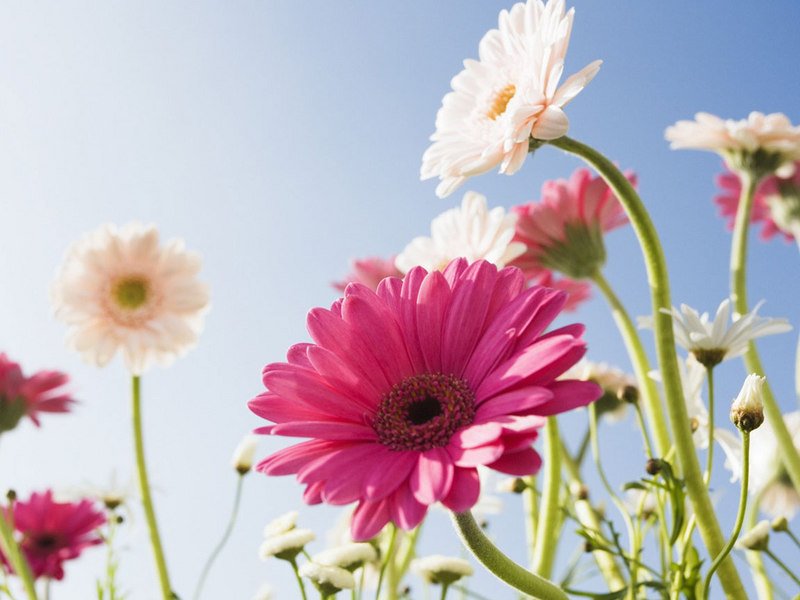 Благодарю всех за внимание